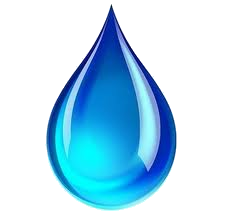 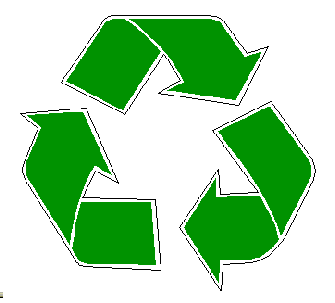 MÉXICO Y EL MEDIO AMBIENTE
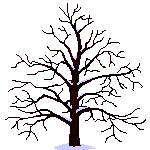 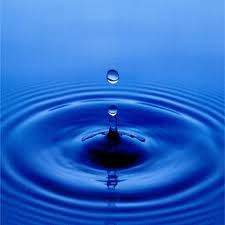 RECURSOS NATURALES: EL AGUA
RECURSOS NATURALES: EL AGUA
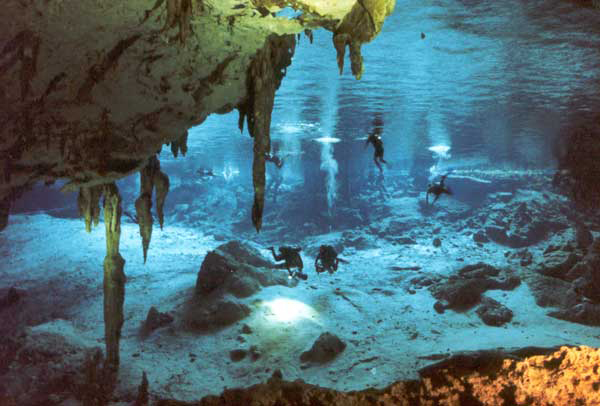 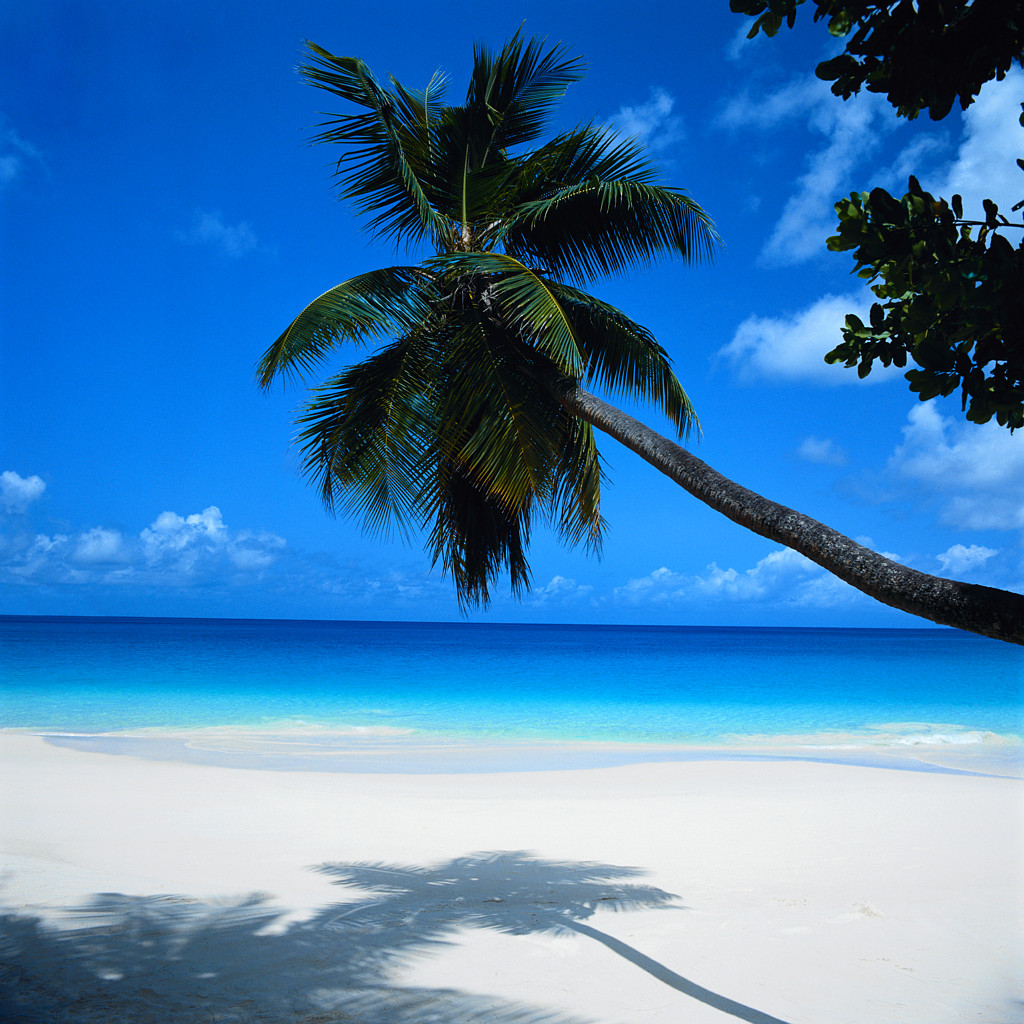 MÉXICO CUENTA CON MUCHAS HERMOSAS PLAYAS
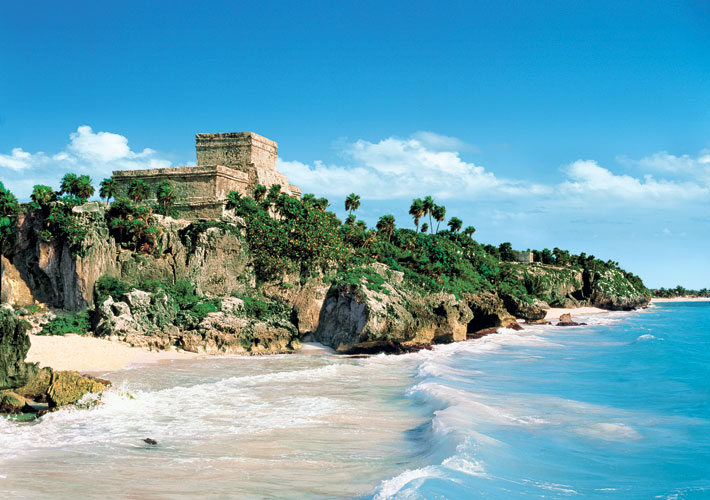 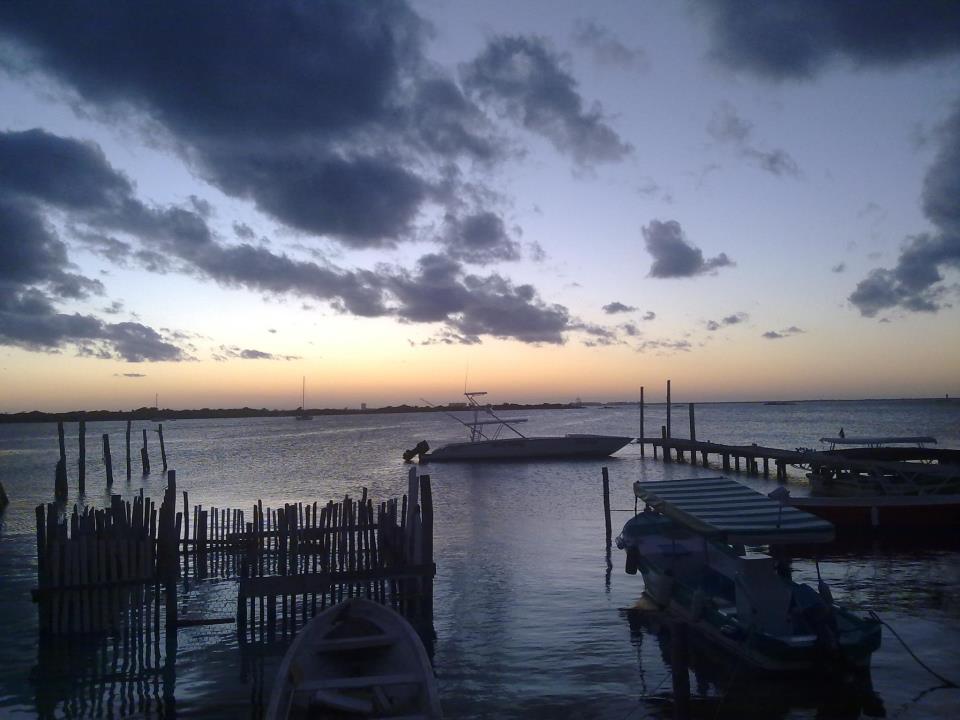 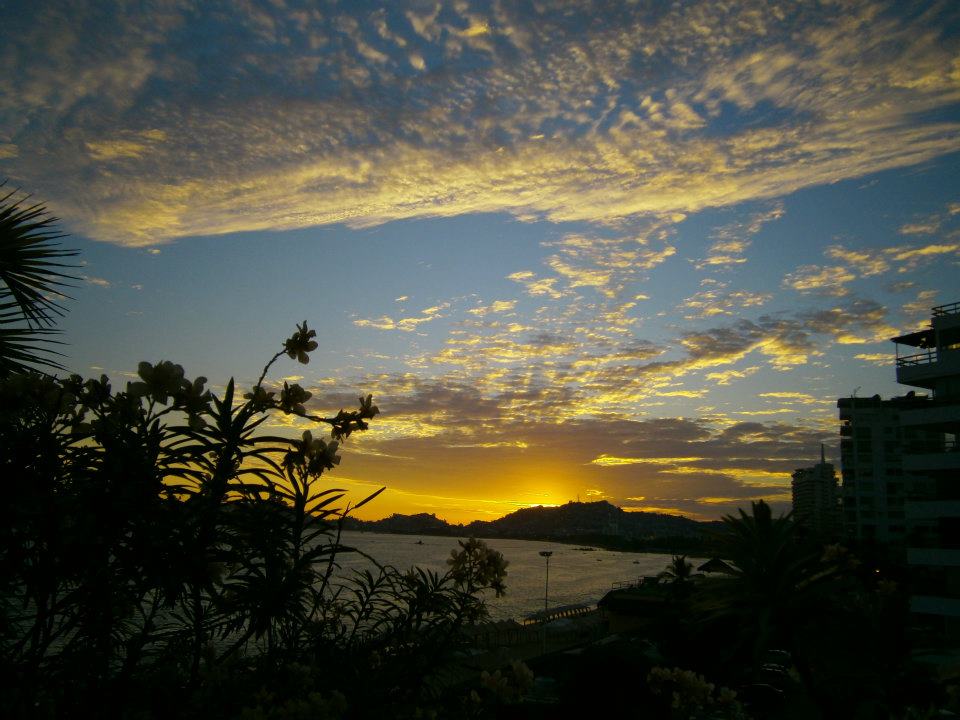 SIN EMBARGO….
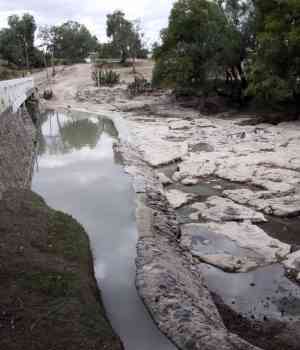 104 de los 653 mantos acuíferos de agua dulce están sobre explotados, debido a la sobrepoblación. 




Otros han sido contaminados con basura, desechos químicos, derrames de petróleo.
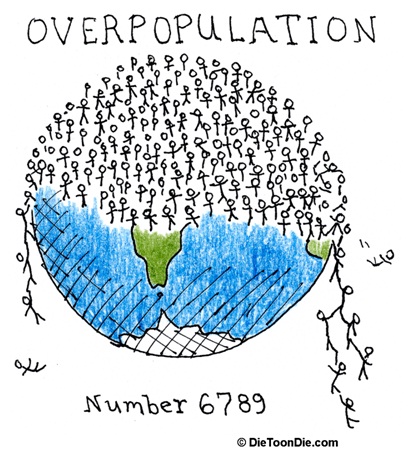 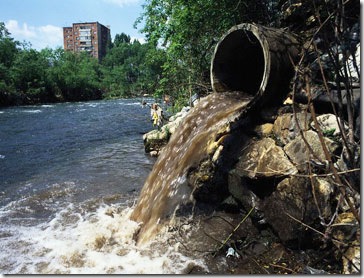 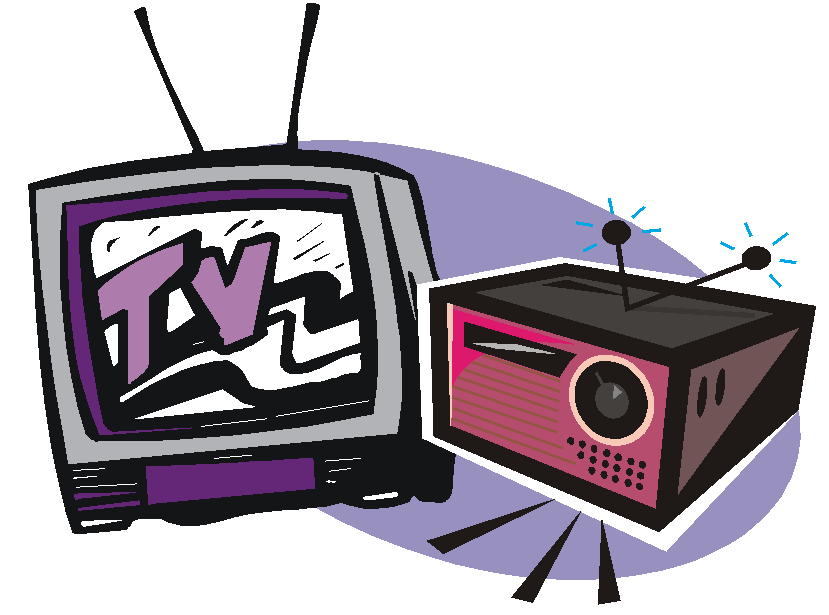 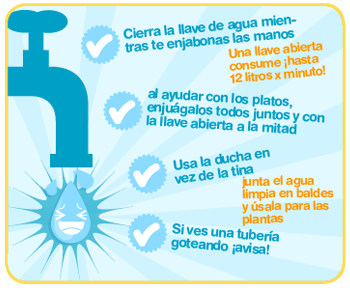 anuncios
carteles
SOLUCIONES: ¿Qué se está haciendo en méxico?
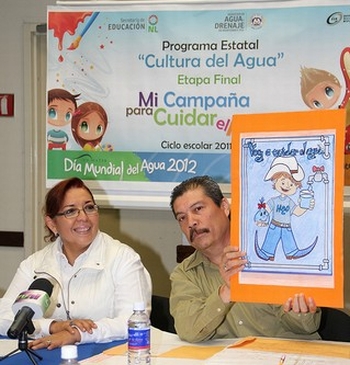 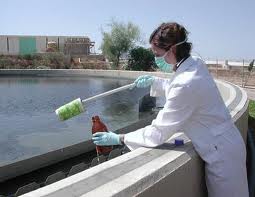 Campaña escolar
El gobierno: aguas residuales
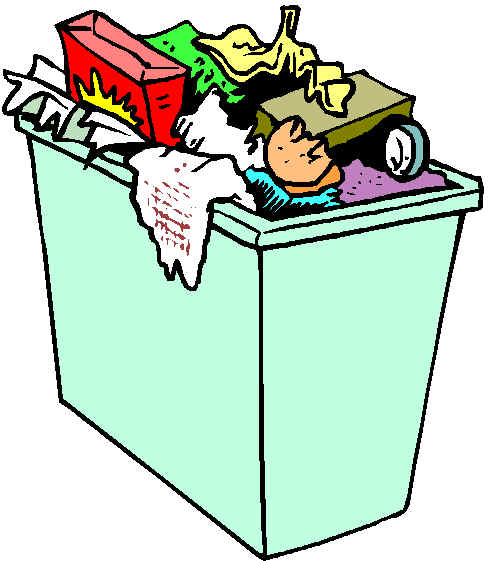 LA BASURA
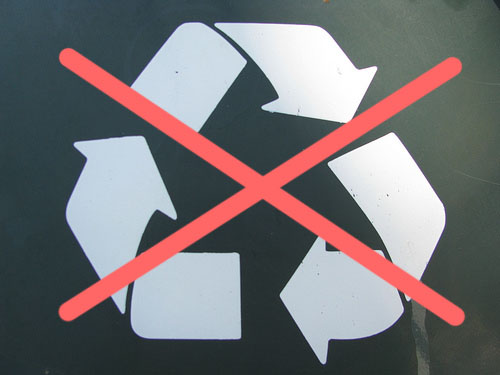 México tristemente, no recicla la basura. 
En las casas, sólo hay un contenedor de basura para todo: papel, vidrio, cartón, ropa, etc.



Afortunadamente hay centros autónomos especiales de reciclaje de papel, vidrio, cartón y plásticos donde si uno quiere puede reciclar.
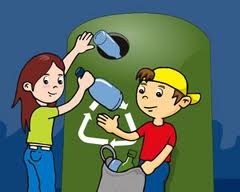 LA BASURA ES UN GRAN PROBLEMA EN MÉXICO
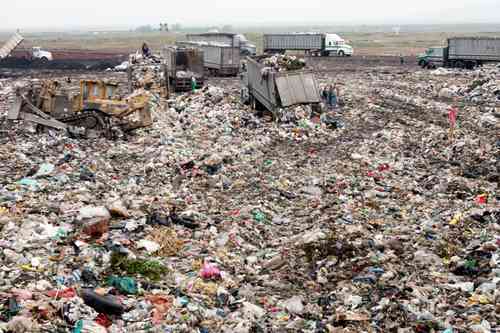 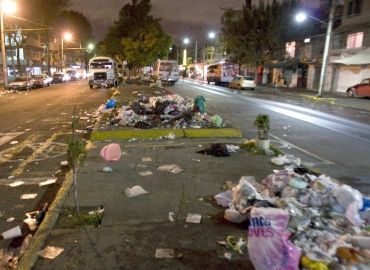 HAY MUCHA Basura en las calles
Contenedores de basura ESTÁN CADA VEZ MÁS LLENOS
¿Qué HACEMOS ANTE EL PROBLEMA?
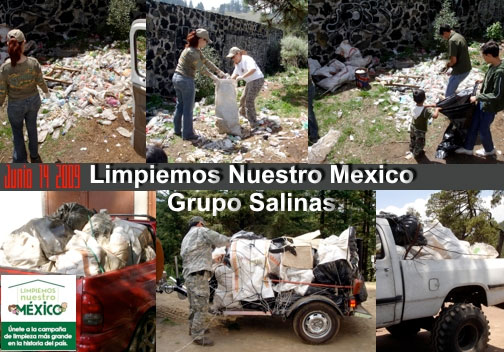 EN FEBERO DE CADA AÑO SE HA LLEVA A CABO LA CAMPAÑA “LIMPIEMOS NUESTRO MEXICO” DONDE LOS MEXICANOS SE UNEN Y RECOGEN LA BASURA DE LAS CALLES, PARQUES Y CENTROS.
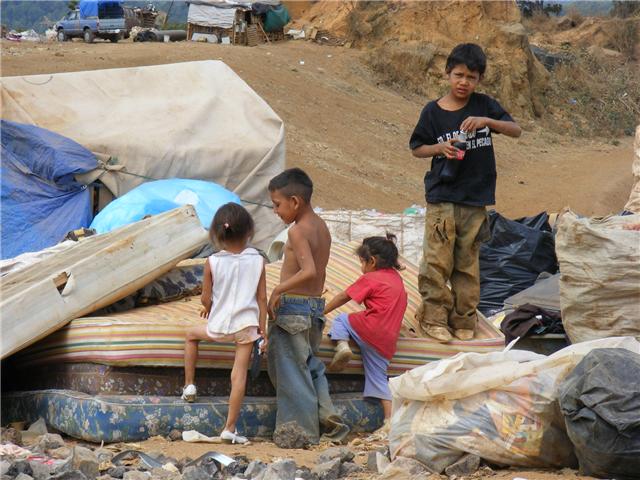 Pepenadores
SE LES CONOCE ASÍ A LA GENTE QUE RECOGE DE LA BASURA COSAS QUE AÚN PUEDEN SER ÚTILES PARA ELLOS, COMO ROPA, ZAPATOS Y MUEBLES.
AYUDAN UN POCO A REDUCIR EL MONTO DE BASURA.
EN LAS ESCUELAS
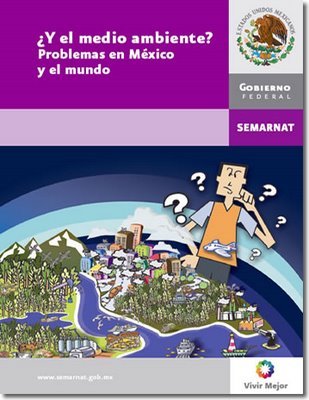 ES OBLIGATORIO EN LA EDUCACION TENER ASIGNATURAS RELACIONADAS AL CUIDADO DEL MEDIO AMBIENTE.

TAMBIEN DE ÉSTAS MATERIAS SE HACEN EXPOSICIONES DE DISEÑOS HECHOS CON BASURA O COSAS RECICLABLES.
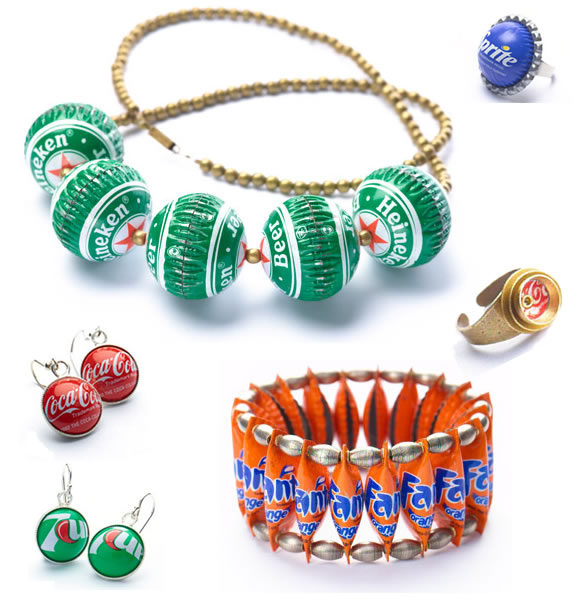 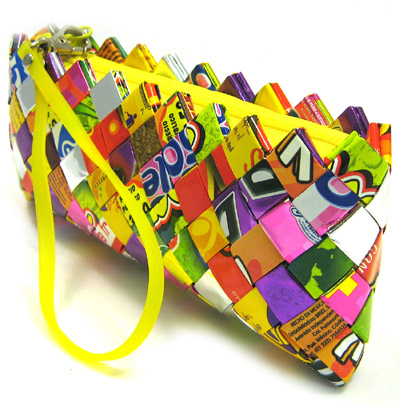 ENERGÍA: EN MEXICO LA GRAN MAYORIA DE LA GENTE NO TIENE
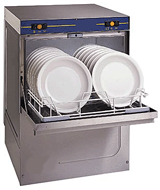 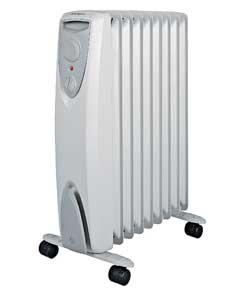 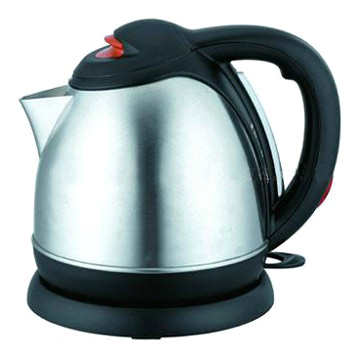 LAVAPLATOS
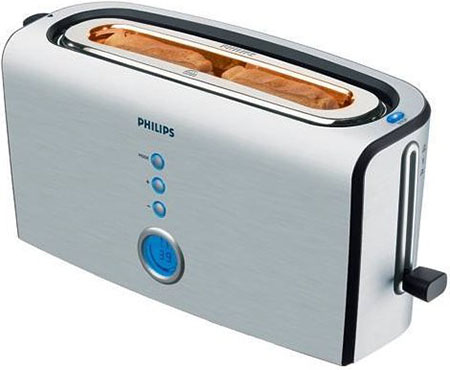 TETERA
CALEFACCION
TOSTADOR
LA ENERGÍA EN MÉXICO
ES UN PROBLEMA, SIN EMBARGO, NO ES EL MÁS IMPORTANTE YA QUE LA GENTE NO CONSUME MUCHA ELECTRICIDAD DEBIDO A QUE ES MUY CARO PAGAR POR ELLA.

SIN EMBARGO, LA TELEVISIÓN MOTIVA A SEGUIR CUIDANDOLA A TRAVÉS DE COMERCIALES.

DE IGUAL MANERA, HAY UNA CAMPAÑA A NIVEL MUNDIAL, EN LA CUAL CADA 26 DE MARZO SE APAGA LA LUZ POR UNA HR EN TODO EL PAIS PARA AYUDAR A REDUCIR EL CALENTAMIENTO GLOBAL
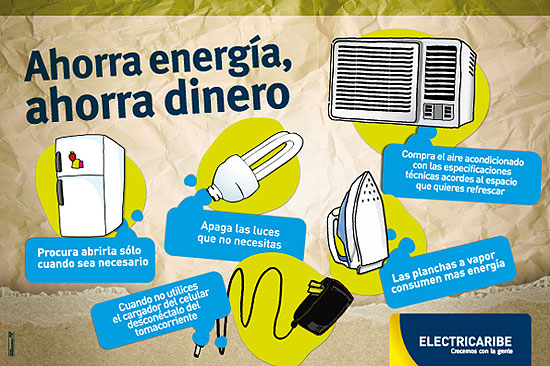 26 de marzo día de  apagar la luz
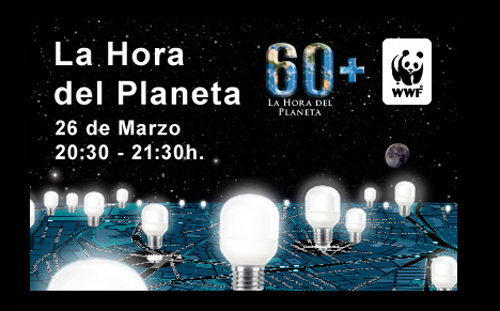 LA CONTAMINACIÓN
EL GRAN DOLOR DE CABEZA DE MÉXICO, LA CONTAMINACIÓN ES DE LOS MAS GRANDES Y SERIOS PROBLEMAS QUE ENFRENTA MÉXICO EN CUANTO AL MEDIO AMBIENTE SE TRATA.
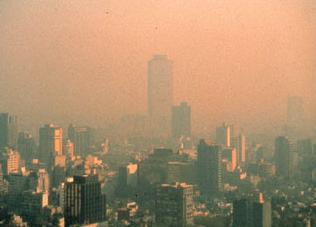 LA CIUDAD DE MÉXICO
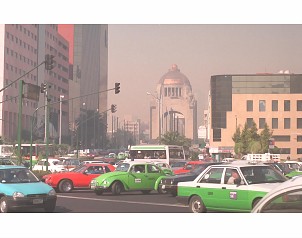 SE ENCUENTRA ENTRE LAS 20 CUIDADES DEL MUNDO MÁS CONTAMINADAS.

DEBIDO A LAS FÁBRICAS E INDUSTRIAS.

LA GRAN POBLACION

EL USO CONTINUO DE LOS MEDIOS DE TRANSPORTE
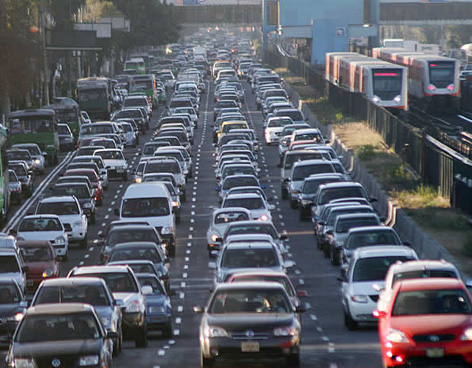 MEDIDAS
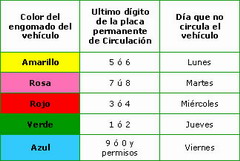 SE HA IMPLEMENTADO EL “HOY NO CIRCULA”, ES DECIR, DE ACUERDO A LA TERMINACIÓN DE LA PLACA DEL COCHE (NUMERO O COLOR) ESE DIA NO DEBE CIRCULAR EL COCHE O TENDRA UNA MULTA.
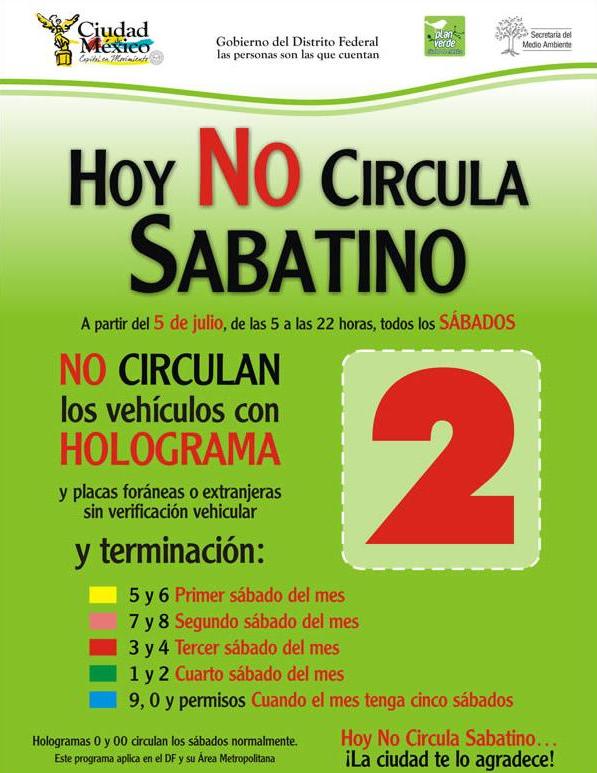 VIDEOS RELACIONADOS:

COMERCIAL DEL AGUA
http://www.youtube.com/watch?v=XuGbZuNpFfE
COMERCIAL LIMPIEMOS MEXICO (BASURA)
http://www.youtube.com/watch?v=fmrgC1B-Aps
COMERCIAL LA HORA DEL PLANETA (ENERGIA)
http://www.youtube.com/watch?v=C8X3p5v8Hgo